דף י' עמוד א'
אי יעקב ב' אחיות אנס   אחותה שהיא יבמתה משכחת לה   האסורה לזה מותרת לזה לא משכחת
אי יעקב ב' נכריות אנס    האסורה לזה מותרת לזה משכחת לה   אחותה שהיא יבמתה לא משכחת לה
א"ל רב אשי לרב כהנא:  בלא דאי נמי משכחת לה  יעקב אנס כלתו והוליד ממנה בן ומת בלא בנים ונפלה לה קמי ברה  ומיגו דאיהי אסירה צרתה נמי אסירה
דתני לוי: אמו, פעמים פוטרת צרתה ופעמים אינה פוטרת צרתה.   כיצד ? הייתה אמו נשואת אביו ונשאת לאחיו מאביו ומת.  זו היא אמו שאין פוטרת צרתה
דף י עמ' אאי יעקב ב' אחיות אנס אחותה שהיא יבמתה משכחת לה האסורה לזה מותרת לזה לא משכחת
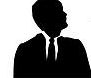 שמעון
רחל לא יכולה להתיבם ע"י גד כי היא אימו ולא ע"י ראובן כי היא אחות אימו
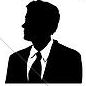 ראובן
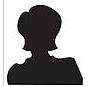 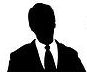 לאה
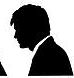 יהודה
לוי
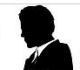 בן
בן
בן
בן
גד
אחיות
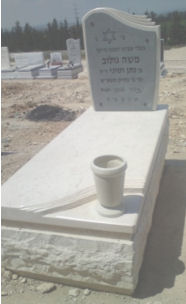 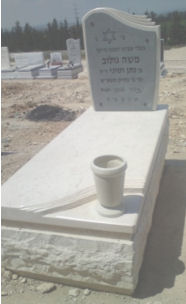 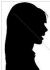 רחל
אנס
אנס
נשא אישה
נשא אישה
מת בלי ילדים
מת בלי ילדים
ראובן לא יכול ליבם את לאה כי היא אימו
גד לא יכול ליבם את לאה כי היא אחות אימו
לתוכן העניינים
2
יצחק רסלר  izakrossler@gmail.com
ו'.אדר ב.תשע"ט
דף י עמ' אאי יעקב ב' נכריות אנס האסורה לזה מותרת לזה משכחת לה אחותה שהיא יבמתה לא משכחת לה
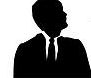 שמעון
רחל לא יכולה להתיבם ע"י גד כי היא אימו אבל יכולה להתיבם לראובן כי היא לא אחות אימו
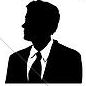 ראובן
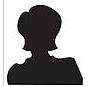 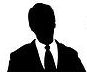 לאה
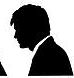 יהודה
לוי
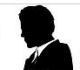 בן
בן
בן
בן
גד
נכריות – זרות זו לזו
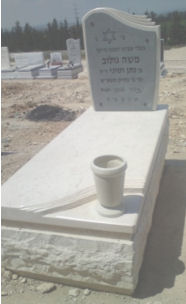 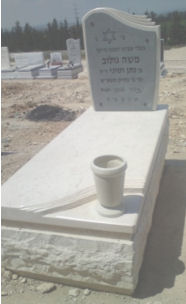 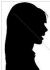 רחל
אנס
אנס
נשא אישה
נשא אישה
מת בלי ילדים
מת בלי ילדים
לאה אסורה לראובן כי היא אימו ואינה זקוקה לו
לאה מותרת לגד כי איננה אחות אימו
לתוכן העניינים
3
יצחק רסלר  izakrossler@gmail.com
ו'.אדר ב.תשע"ט
דף י עמ' אא"ל רב אשי לרב כהנא:  בלא דאי נמי משכחת לה יעקב אנס כלתו והוליד ממנה בן ומת בלא בנים ונפלה לה קמי ברה  ומיגו דאיהי אסירה צרתה נמי אסירה
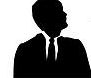 שמעון
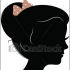 חנה
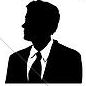 ראובן
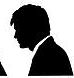 לוי
בן
בן
בן
נשא אישה
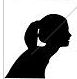 נשא אישה
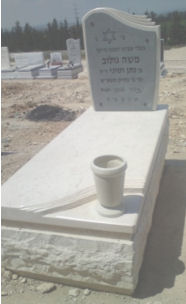 דבורה
אחים מן האב
אנס
מת בלי ילדים
לוי לא יכול ליבם את דבורה אימו, לכן גם חנה צרתה פטורה מהיבום
לתוכן העניינים
4
יצחק רסלר  izakrossler@gmail.com
ו'.אדר ב.תשע"ט
חנה ודבורה נופלות לפני לוי ליבום
דף י עמ' א
דתני לוי: אמו, פעמים פוטרת צרתה ופעמים אינה פוטרת צרתה.   כיצד ? הייתה אמו נשואת אביו ונשאת לאחיו מאביו ומת. זו היא אמו שאין פוטרת צרתה
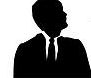 שמעון
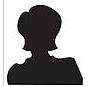 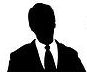 רבקה אם שמעון נשואת אחיו
לאה
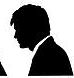 אם יהודה 
נשואת אביו
יהודה
רבקה אם שמעון, איננה פוטרת את צרתה לאה, כי קידושי יהודה עם רבקה לא תפסו, כי היא אשת אביו. לכן רבקה לא נופלת לייבום לפני שמעון והיא לא פוטרת את לאה
לוי
בן
בן
אחים מן האב
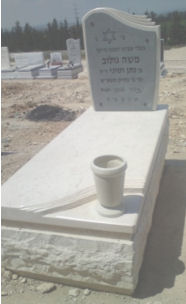 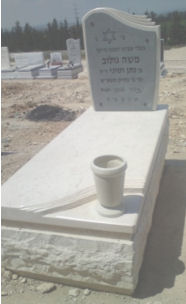 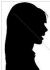 מת בלי ילדים
רחל
נשא אישה
נשא אישה
נשא אישה
נשא אישה
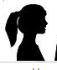 רבקה
מת
רבקה ולאה נופלות ליבום לפני שמעון
לתוכן העניינים
5
יצחק רסלר  izakrossler@gmail.com
ו'.אדר ב.תשע"ט